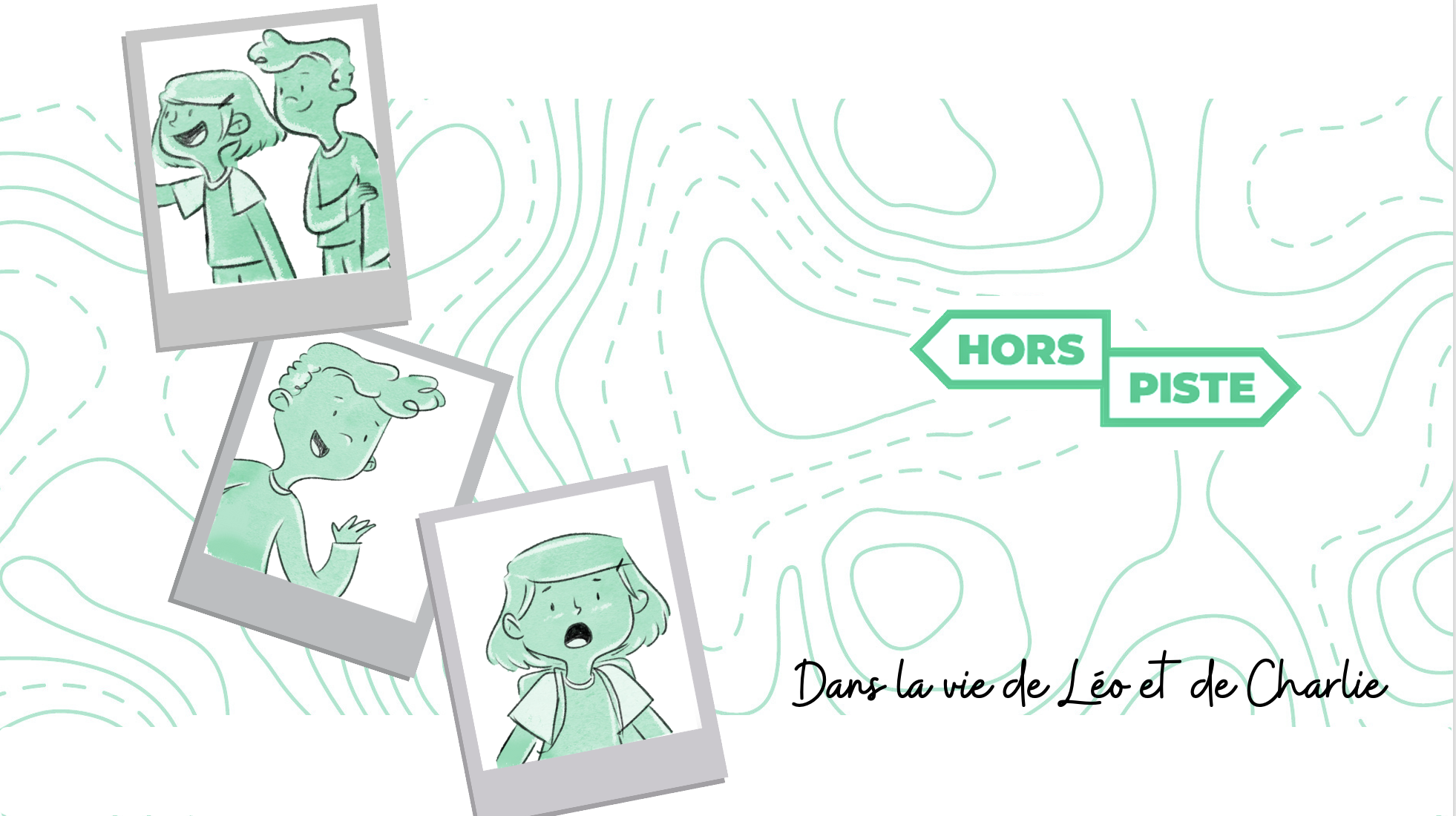 6e année
Atelier 6.3
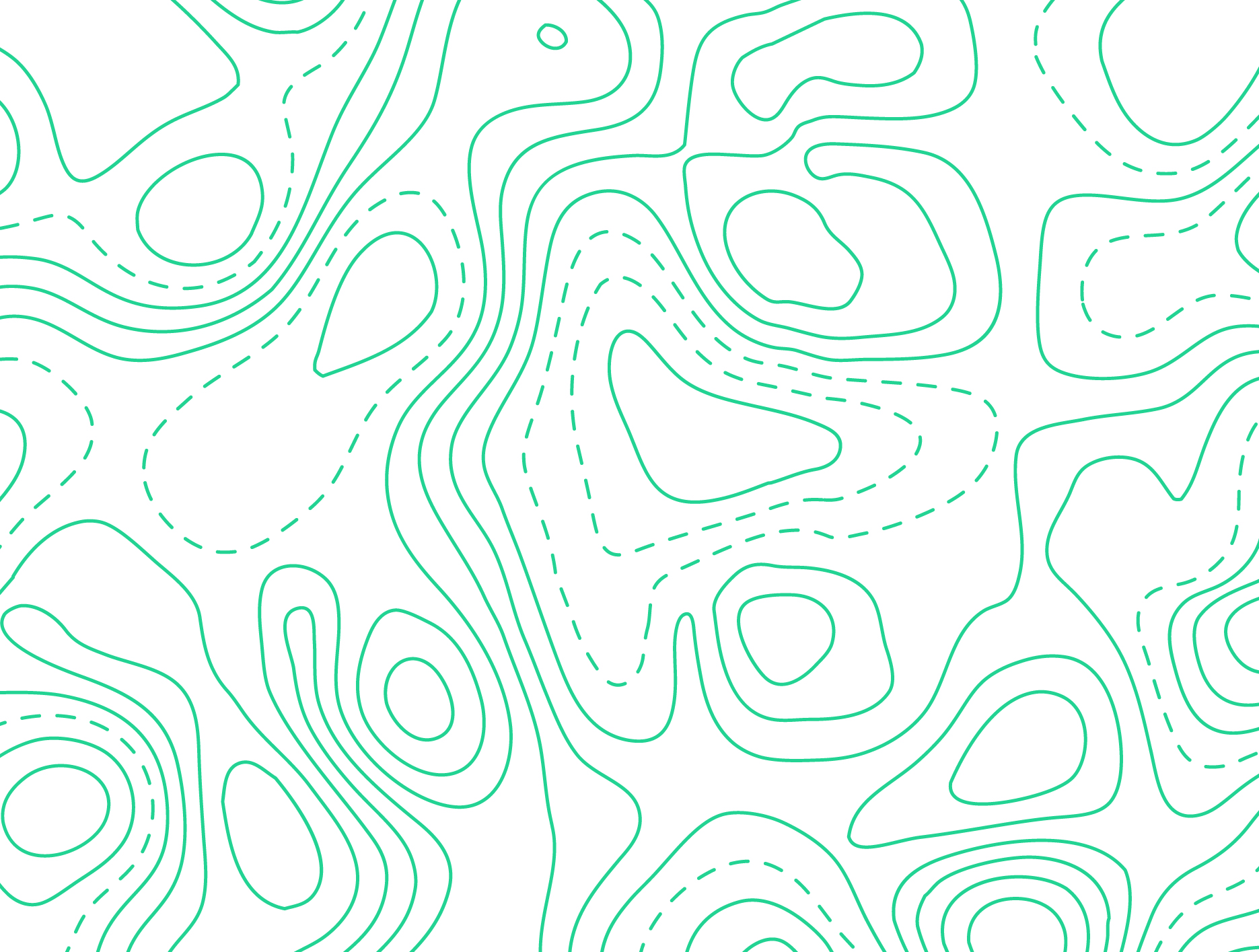 2
Retour sur l’atelier précédent
Au dernier atelier, nous avons parlé du stress et de l’anxiété…
Est-ce que tu te souviens du défi que je t’avais proposé? Raconte-moi comment tu l’as réalisé.
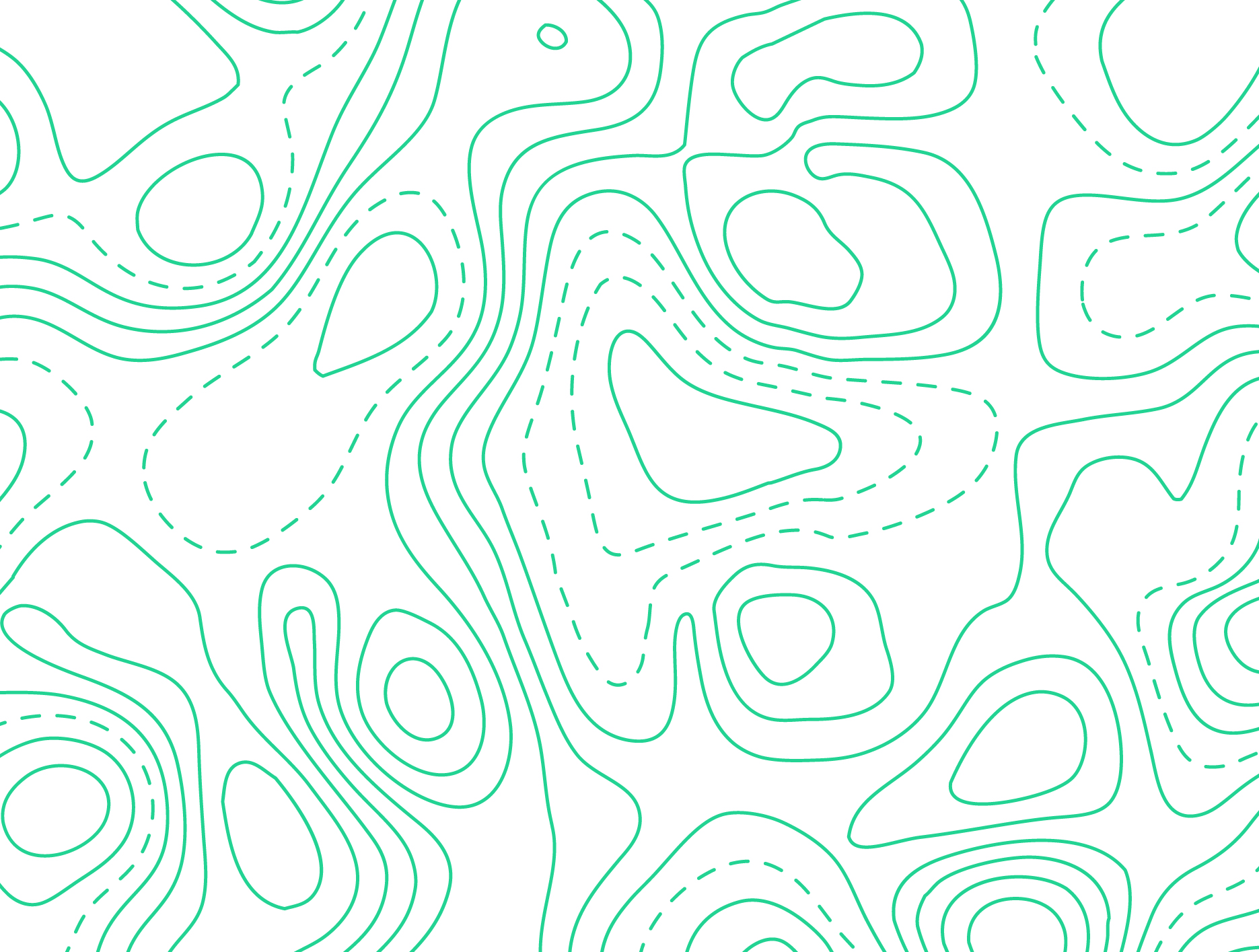 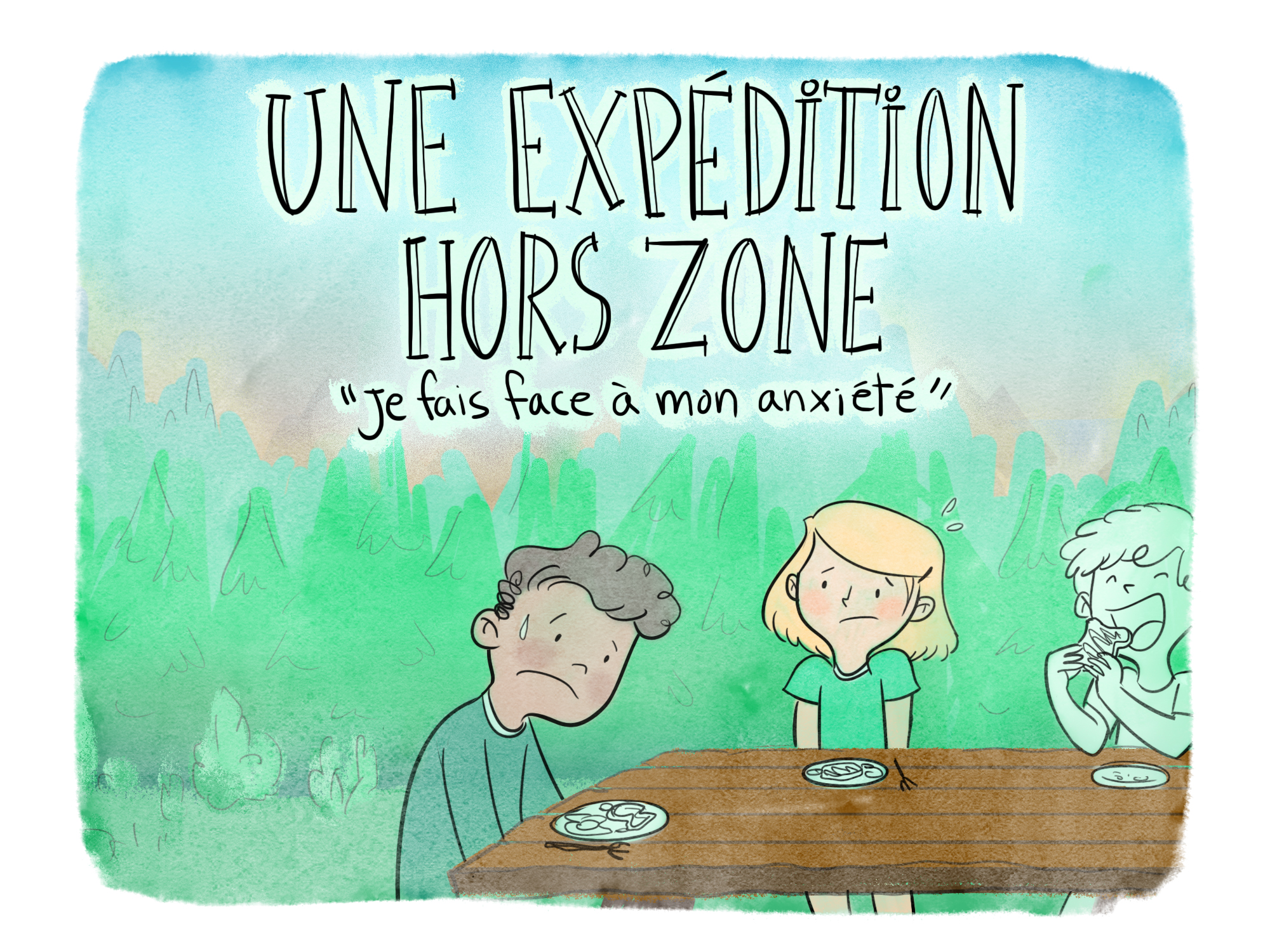 3
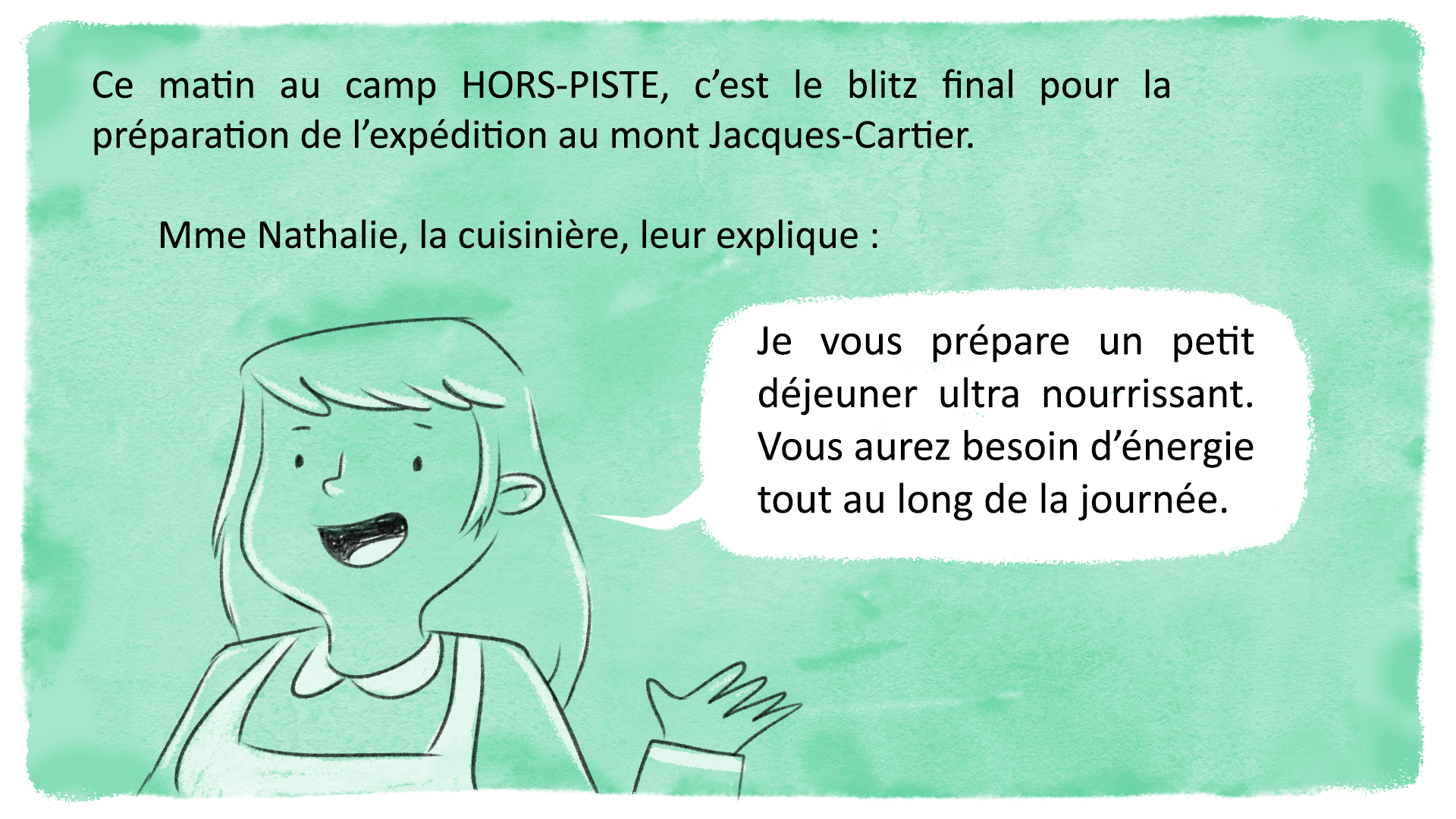 4
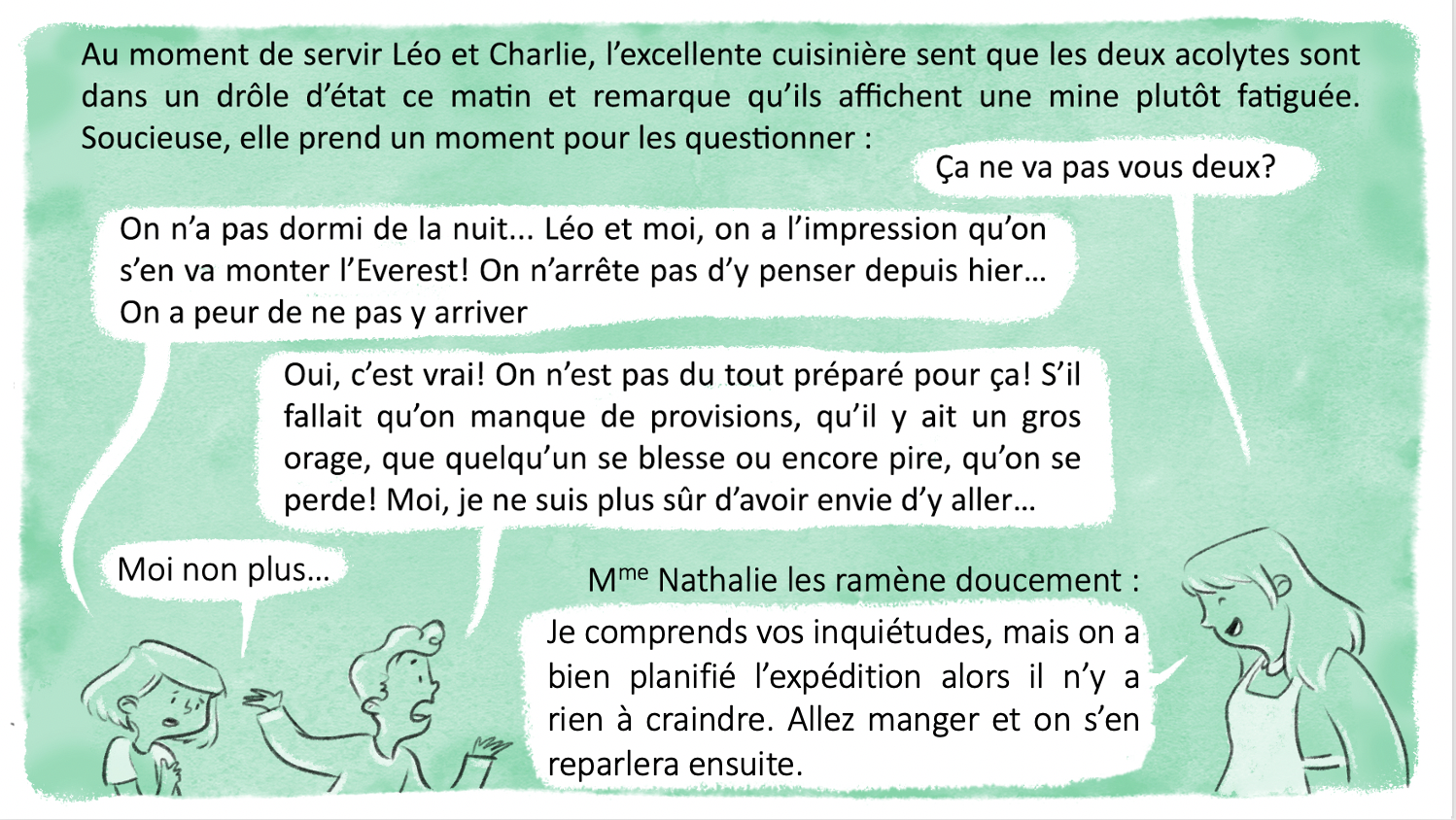 5
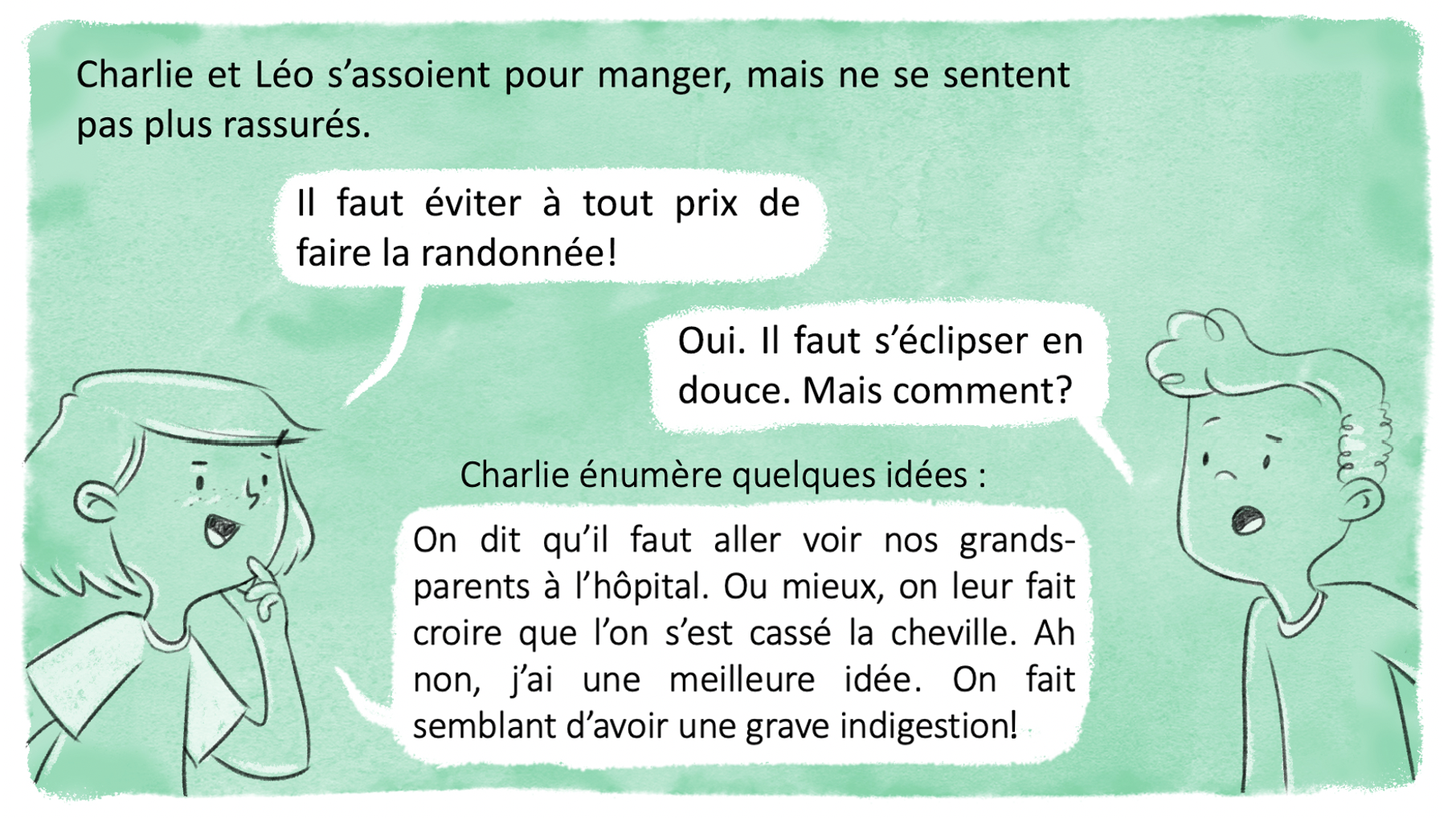 6
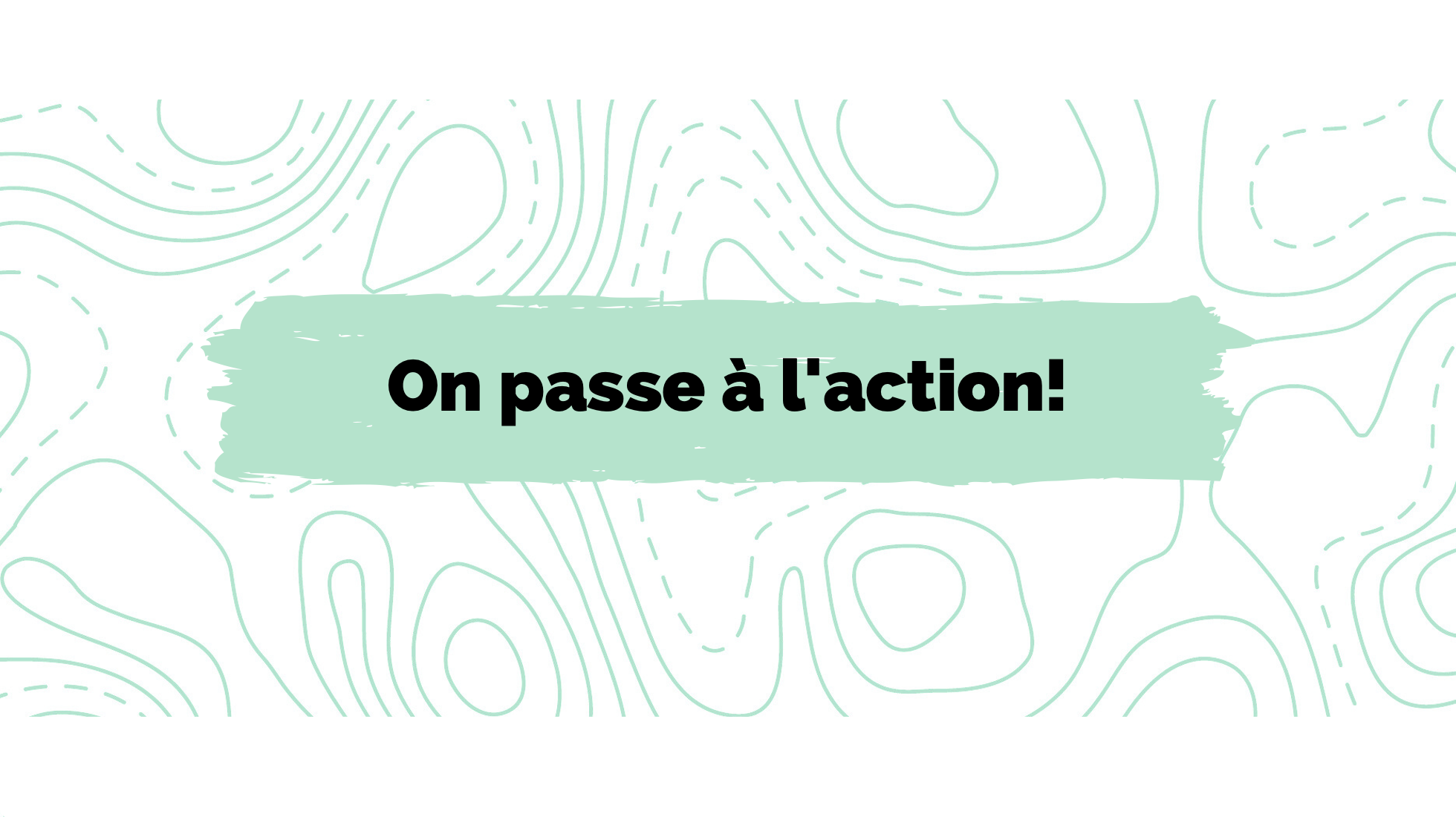 7
8
Une expédition Hors Zone
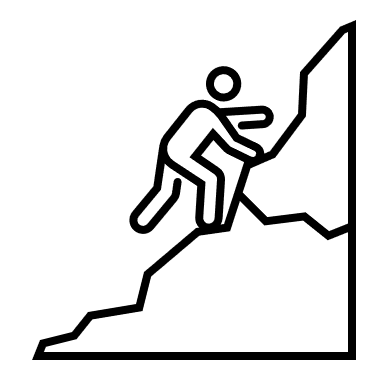 Léo et Charlie semblent vivre de l’anxiété vis-à-vis de la randonnée au mont Jacques-Cartier…

Cette expédition les amène à sortir de leur zone de confort.

Selon toi, qu’est-ce qu’une zone de confort?
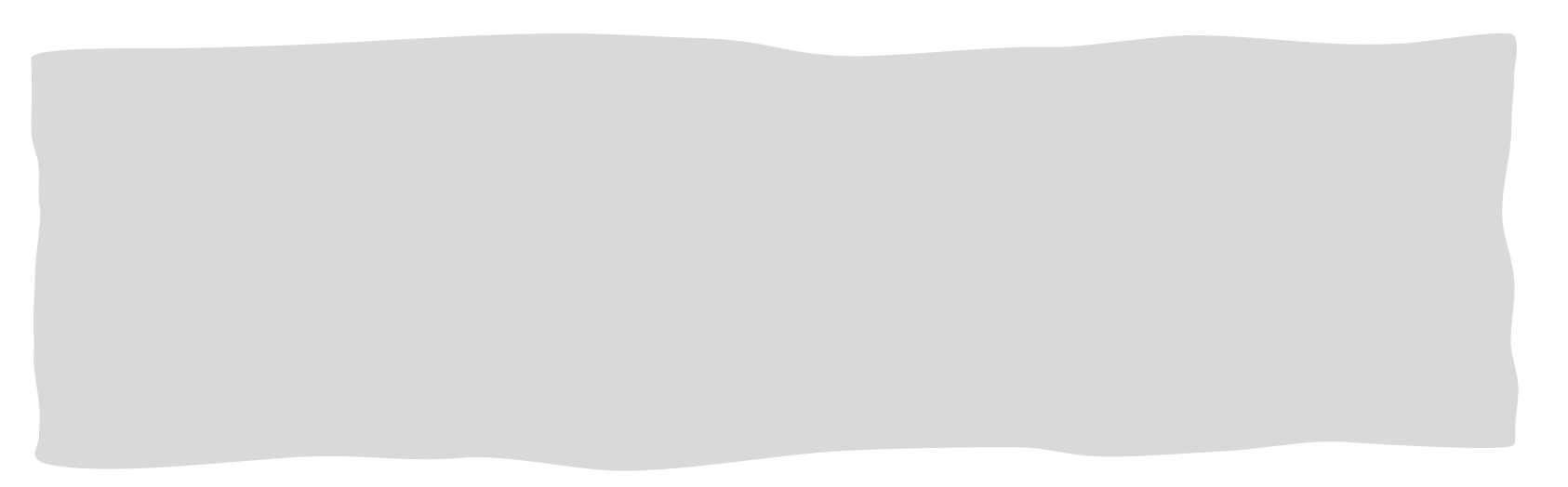 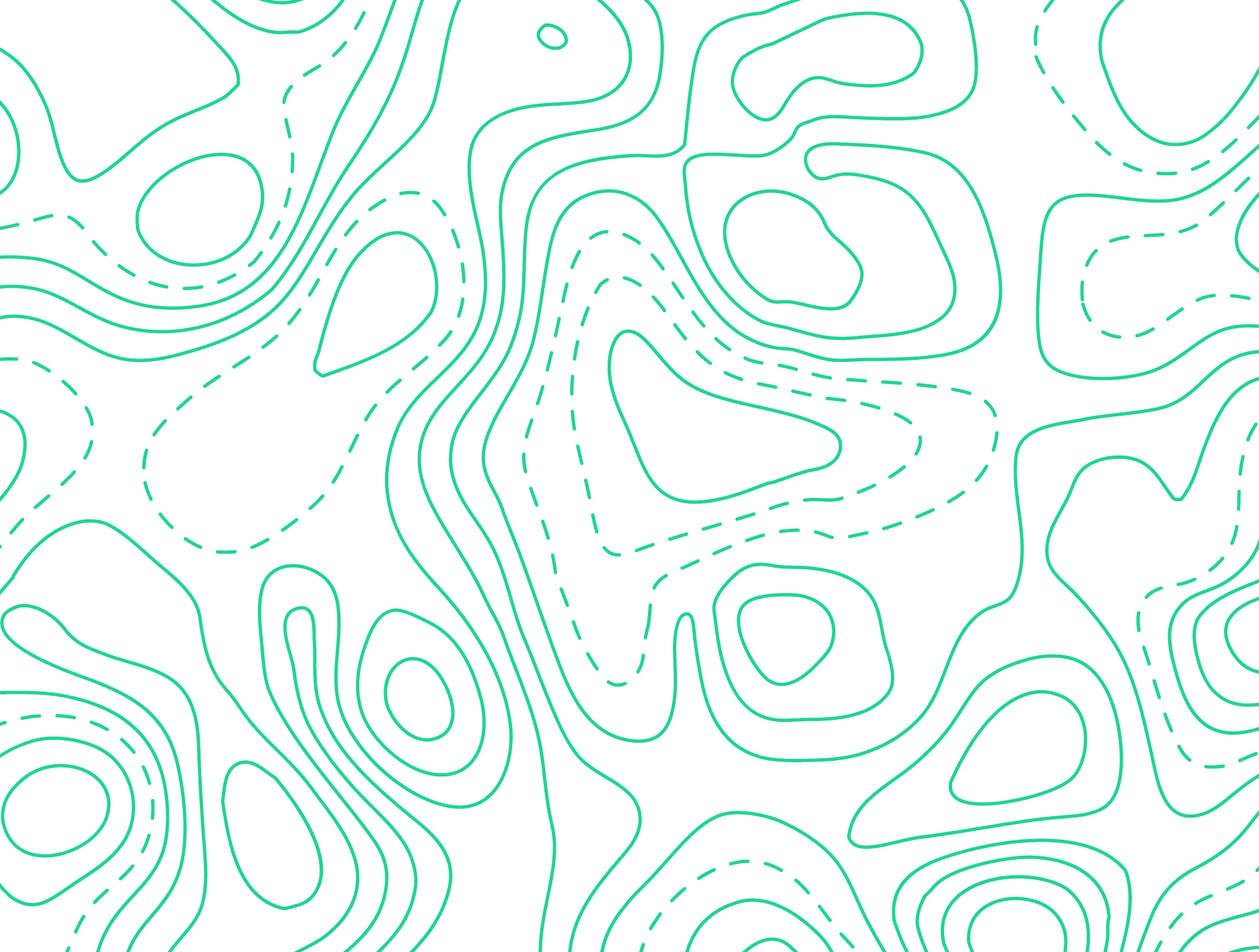 9
Une expédition Hors Zone
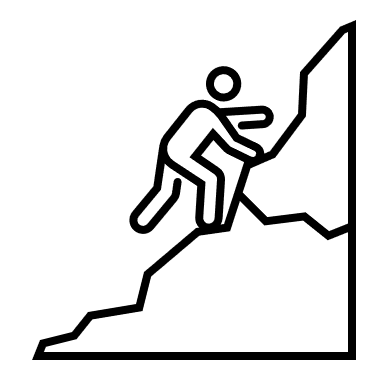 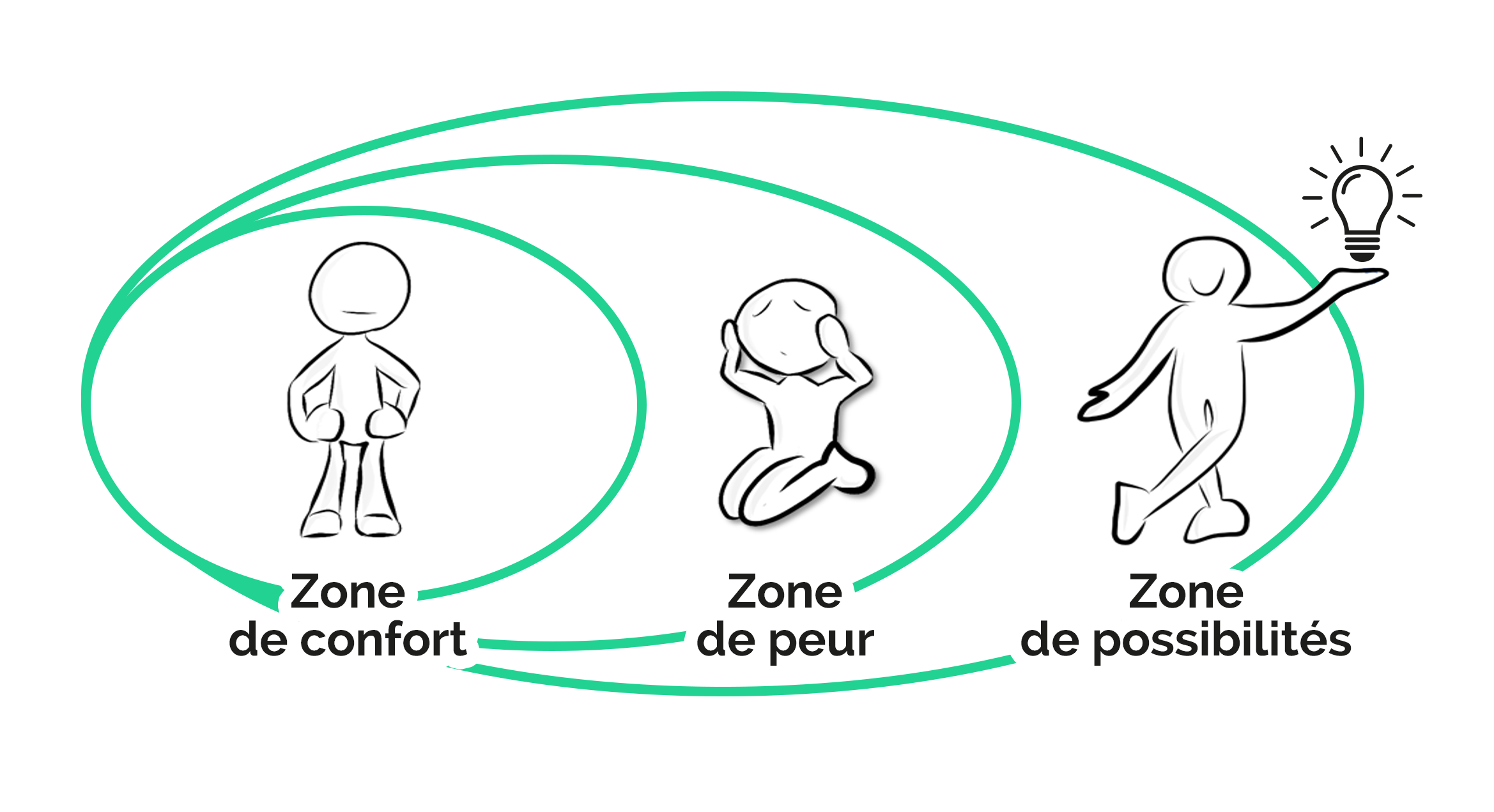 Ta zone de confort, c’est là où tu te sens bien, en terrain connu. C’est quand tu te sens à l’aise.
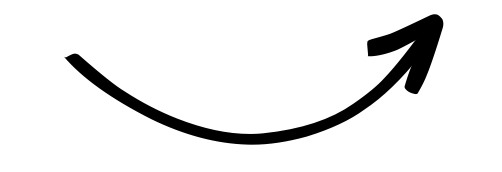 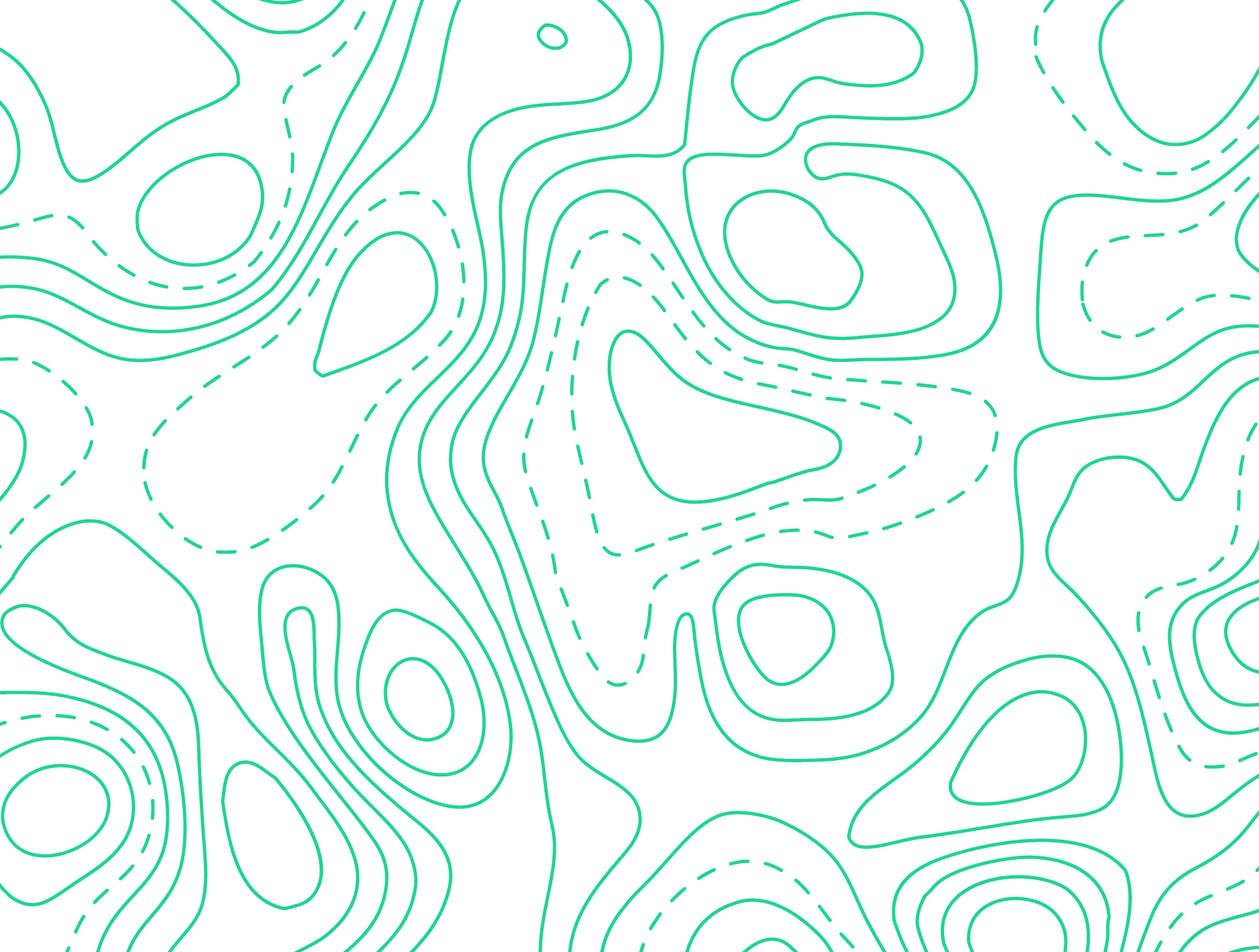 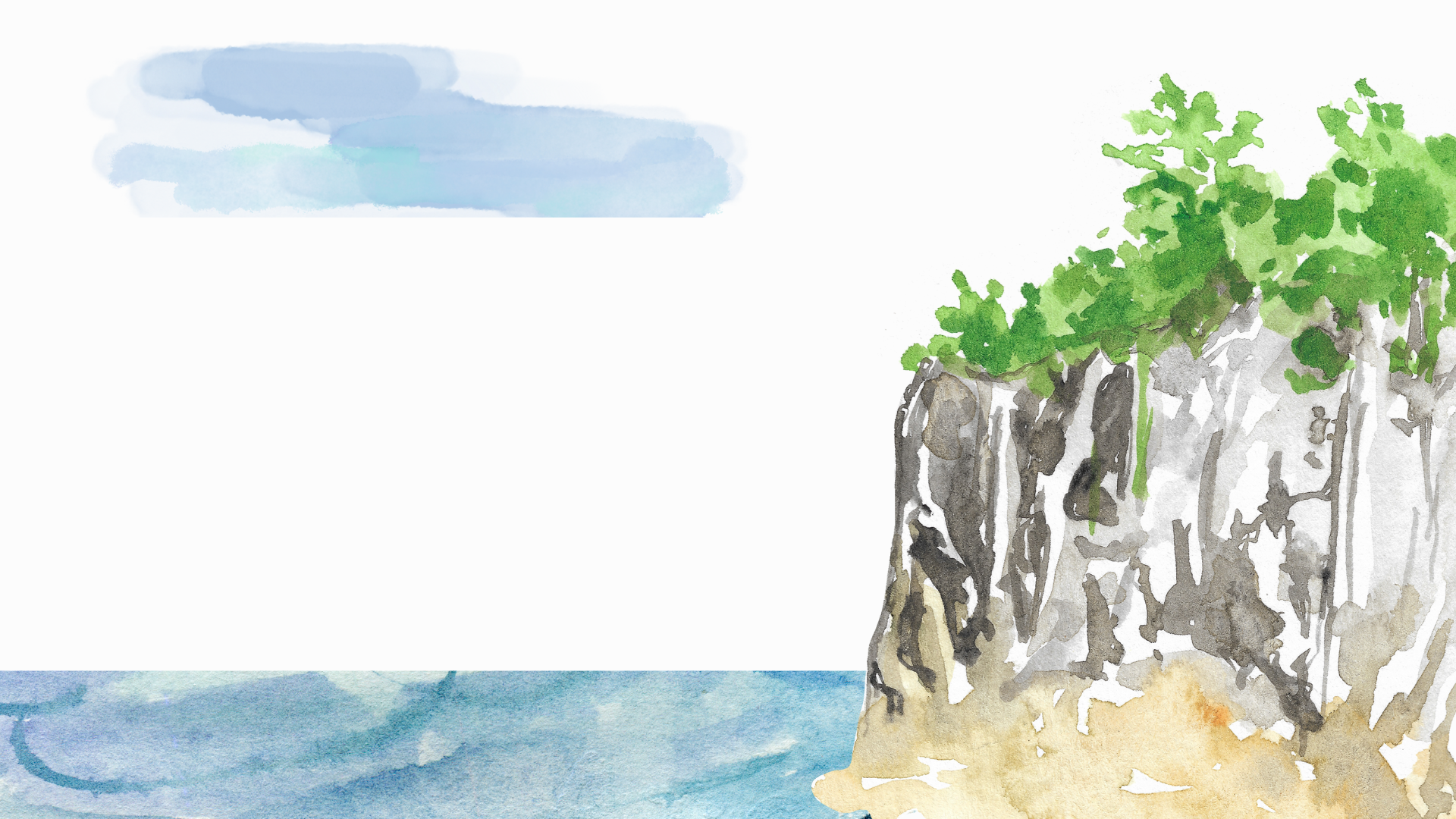 10
11
Une expédition Hors Zone
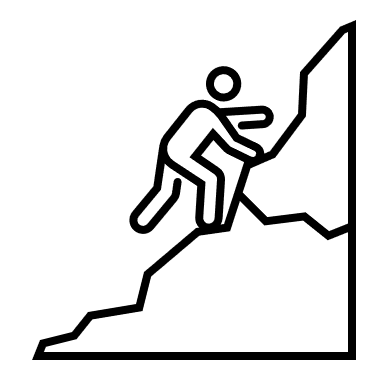 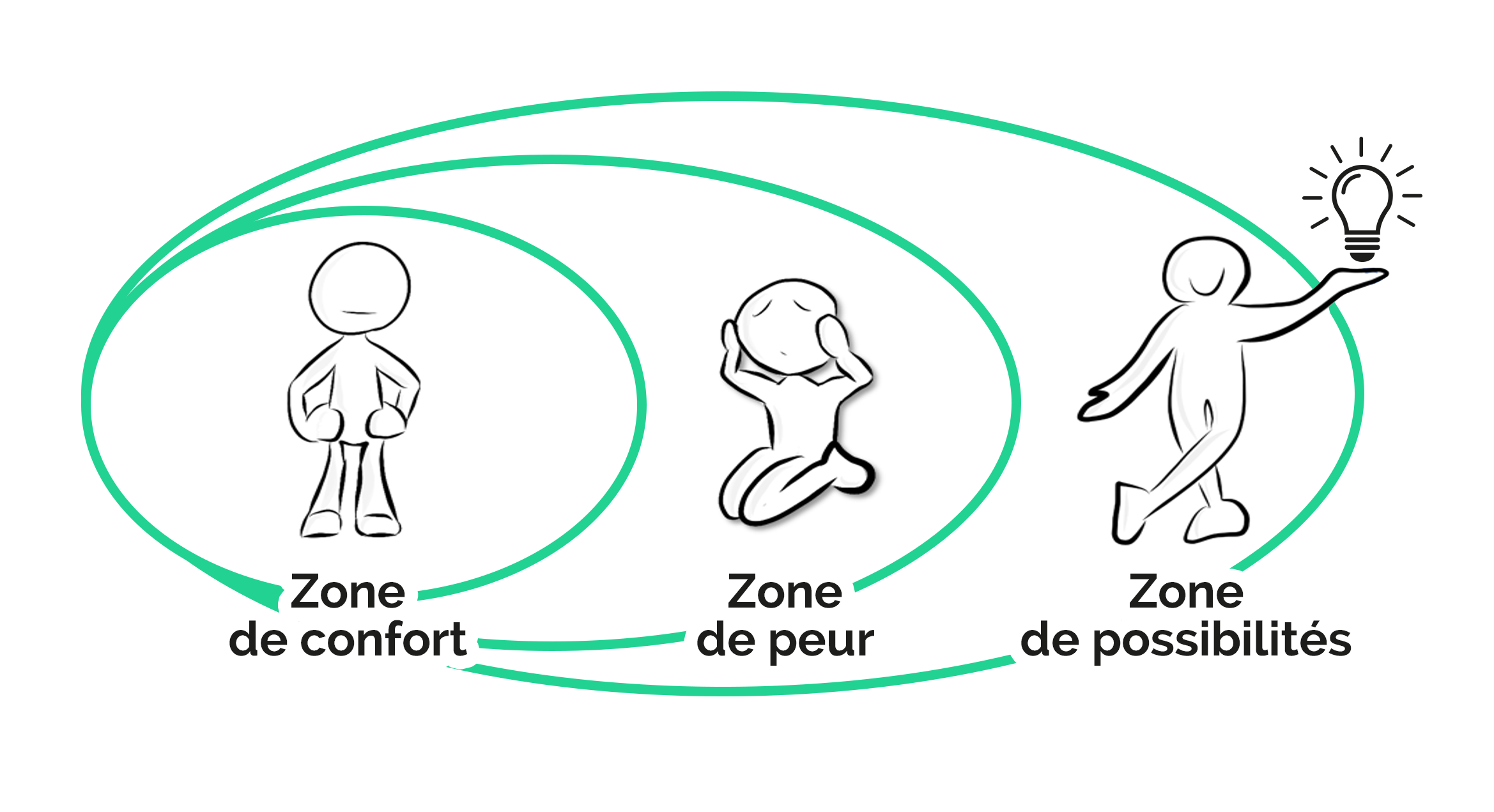 Le saut du haut de la falaise
Être assis ou assise sur la grande couverture
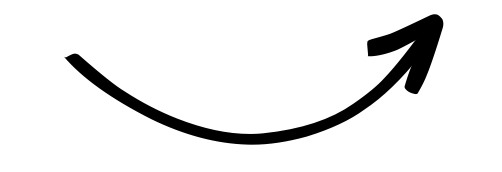 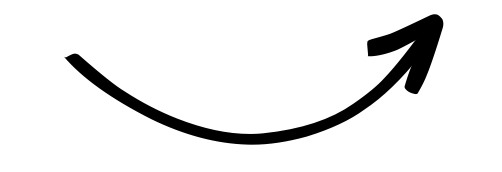 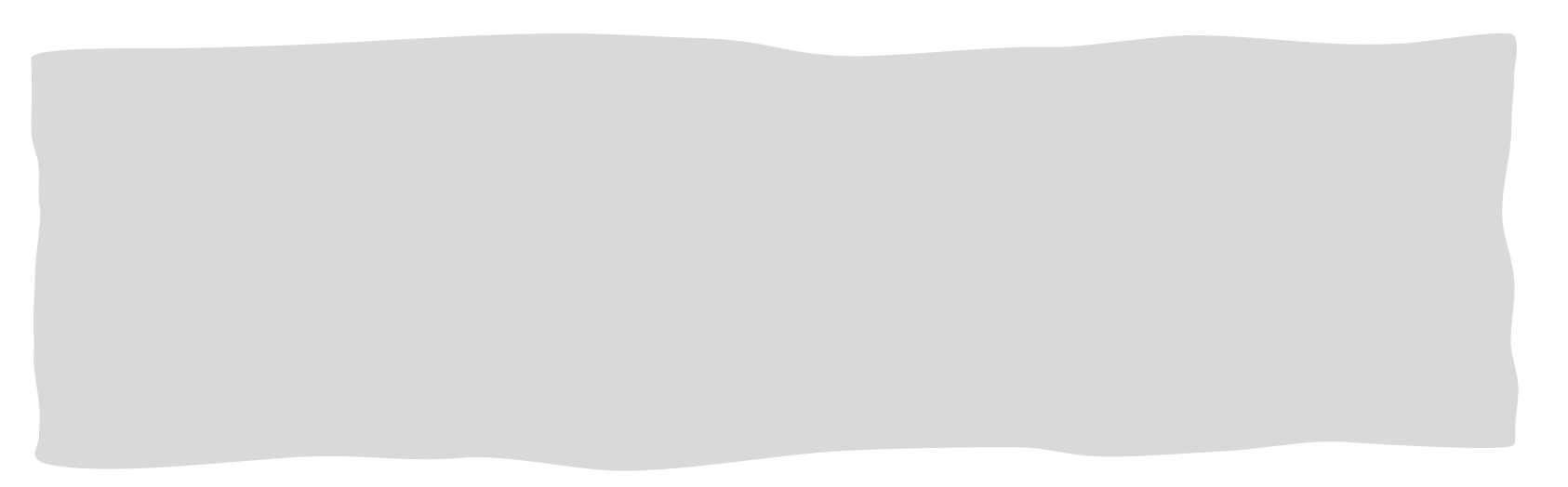 Franchir la zone de peur et essayer cette situation nouvelle permet d’entrer dans la zone de possibilités.
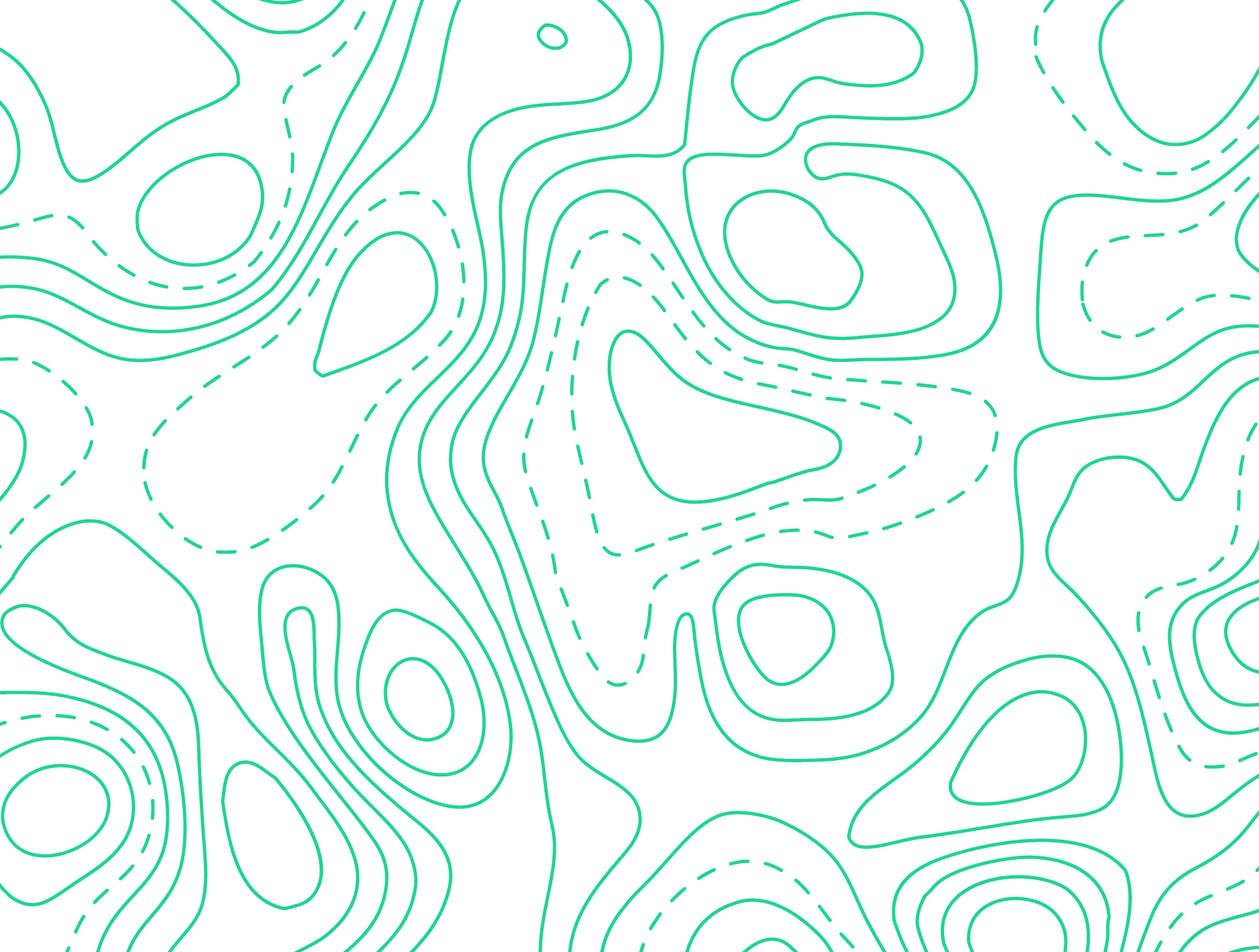 12
Une expédition Hors Zone
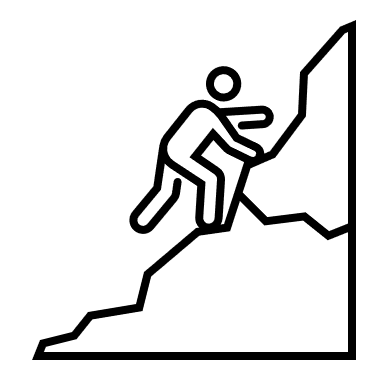 Vrai ou Faux?
Lève une main ouverte pour répondre VRAI ou un poing fermé pour répondre FAUX.
Il n’est pas normal de vivre de l’anxiété.
Fuir ou éviter une situation inconfortable est un excellent moyen pour diminuer son anxiété.
C’est en affrontant nos peurs qu’elles peuvent diminuer, voire disparaître.
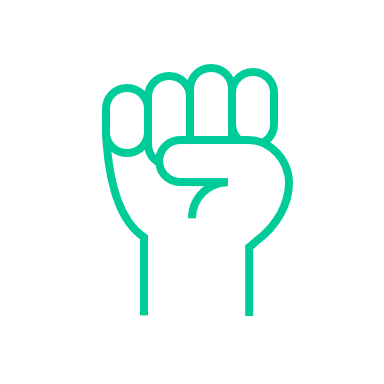 FAUX
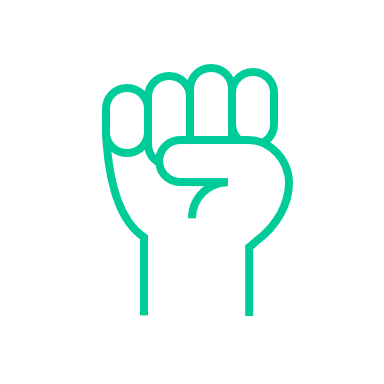 FAUX
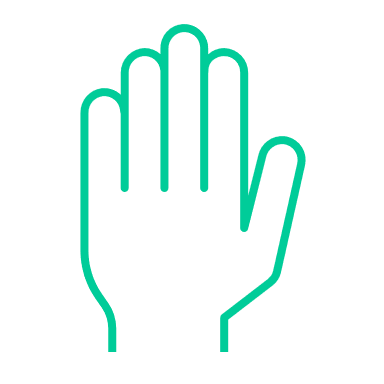 VRAI
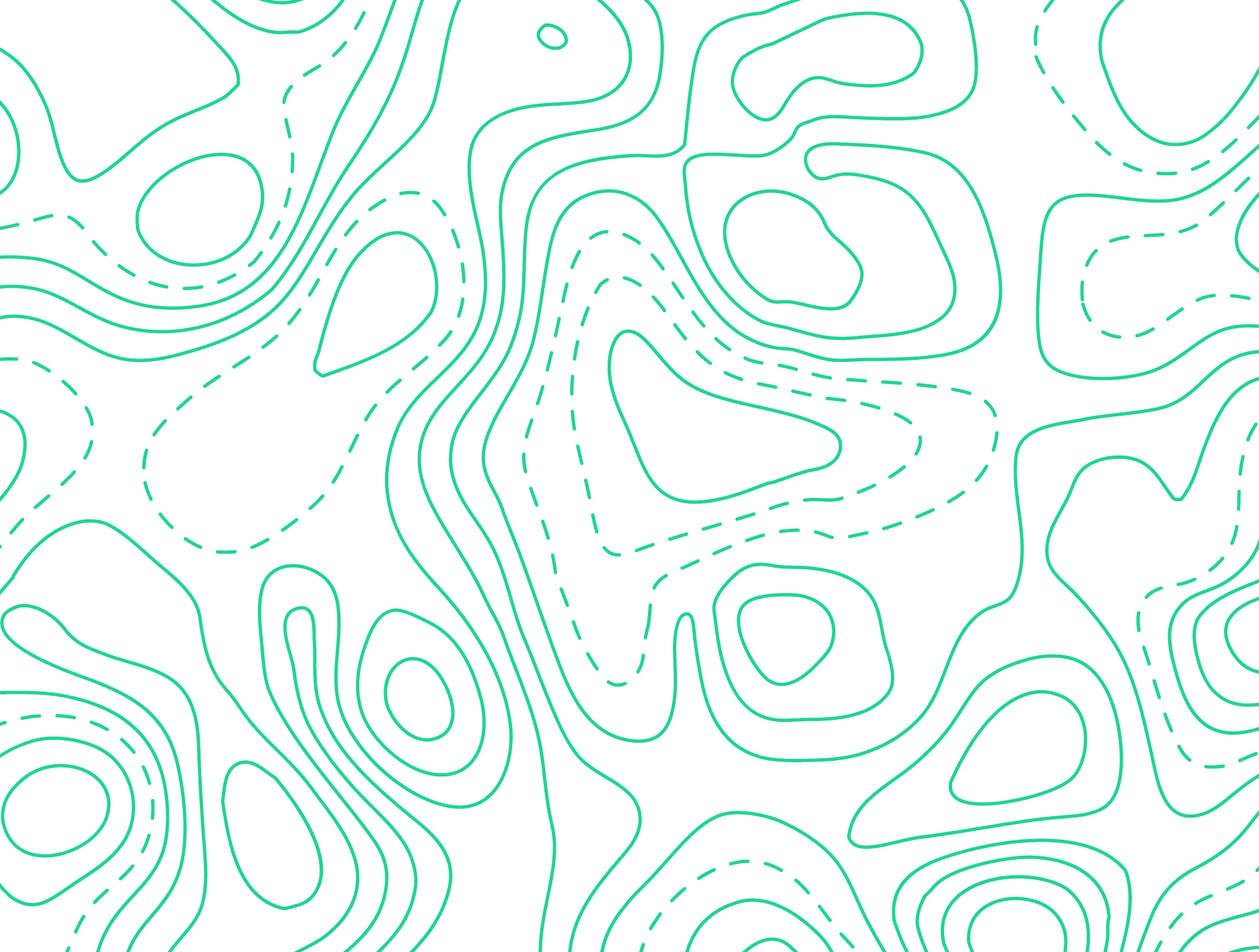 13
Une expédition Hors Zone
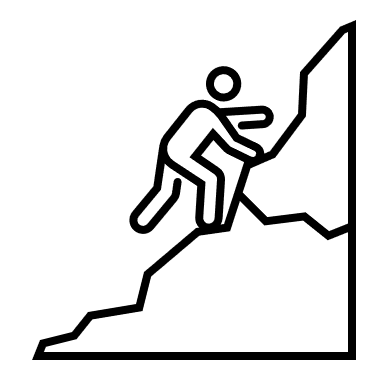 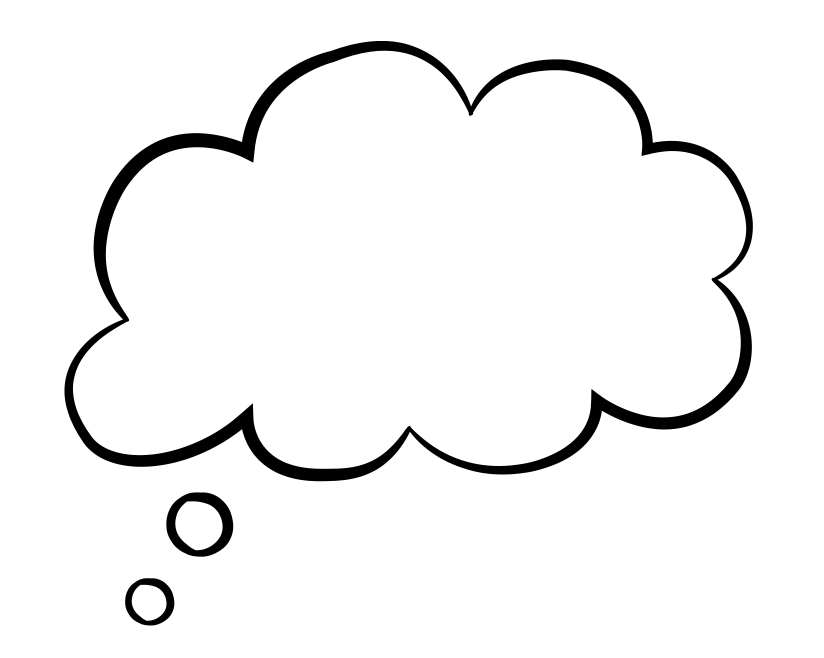 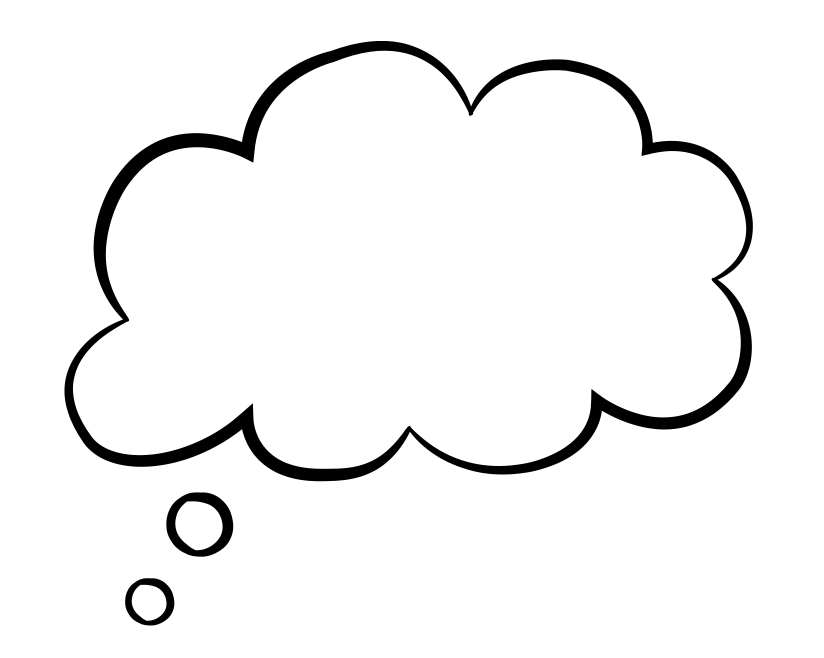 Que pourrais-tu faire pour t’aider à affronter les situations anxiogènes?
Peux-tu me raconter une fois où tu as dû sortir de ta zone de confort ? As-tu eu envie de fuir ?
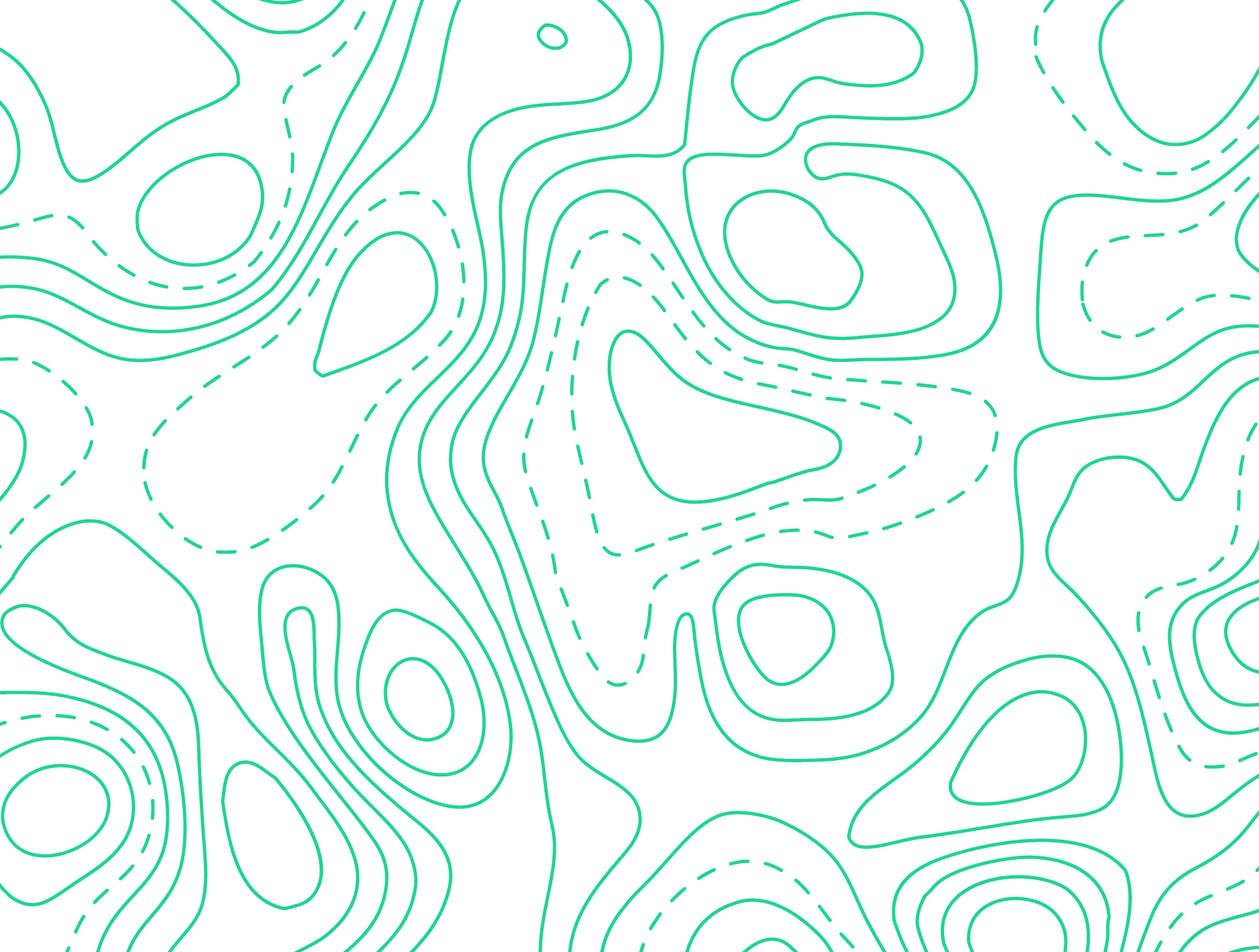 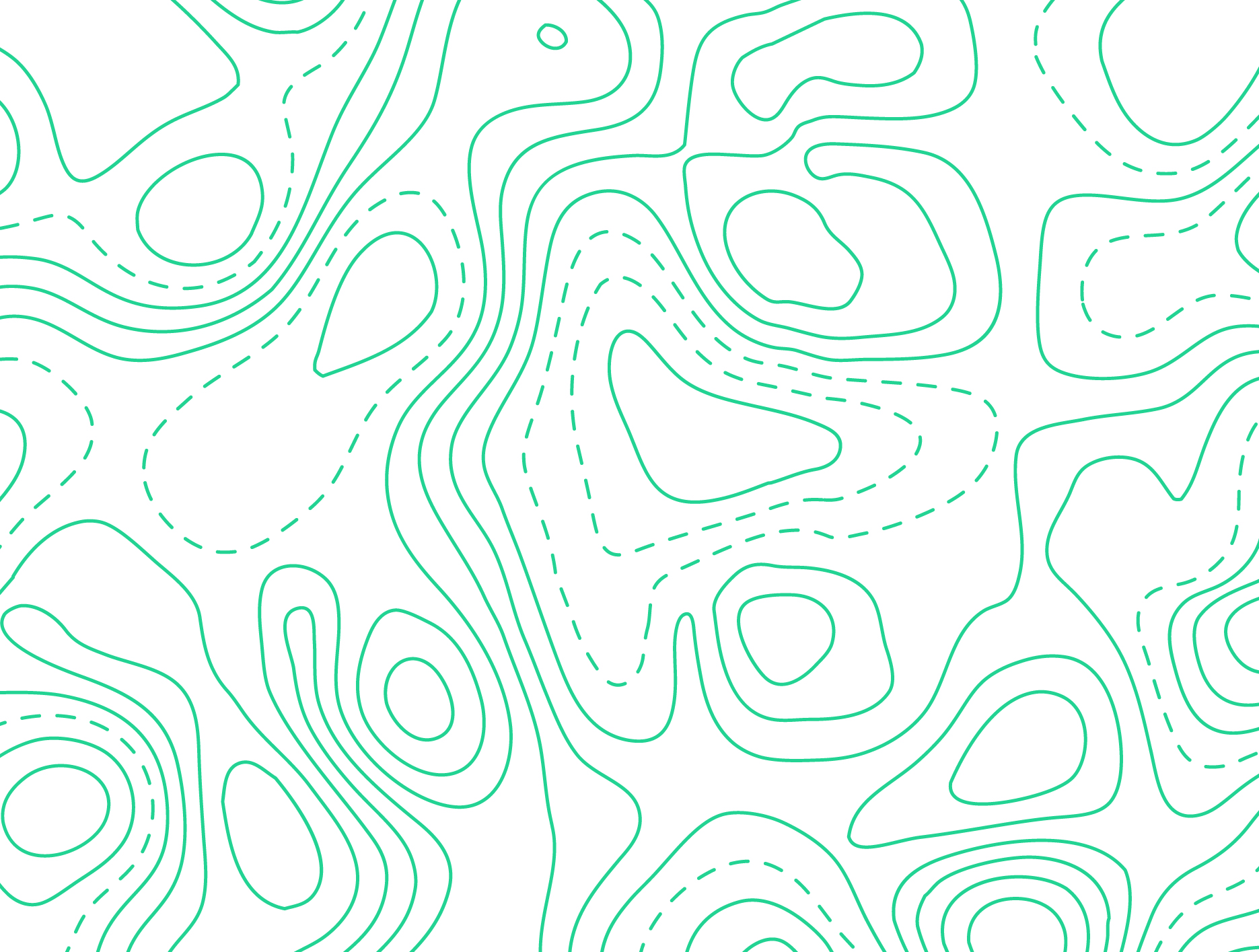 14
Défi
D’ici le prochain atelier HORS-PISTE, essaie d’utiliser au moins un moyen pour diminuer ou affronter ton anxiété si tu réalises que      tu as envie de fuir une situation inconfortable.
15
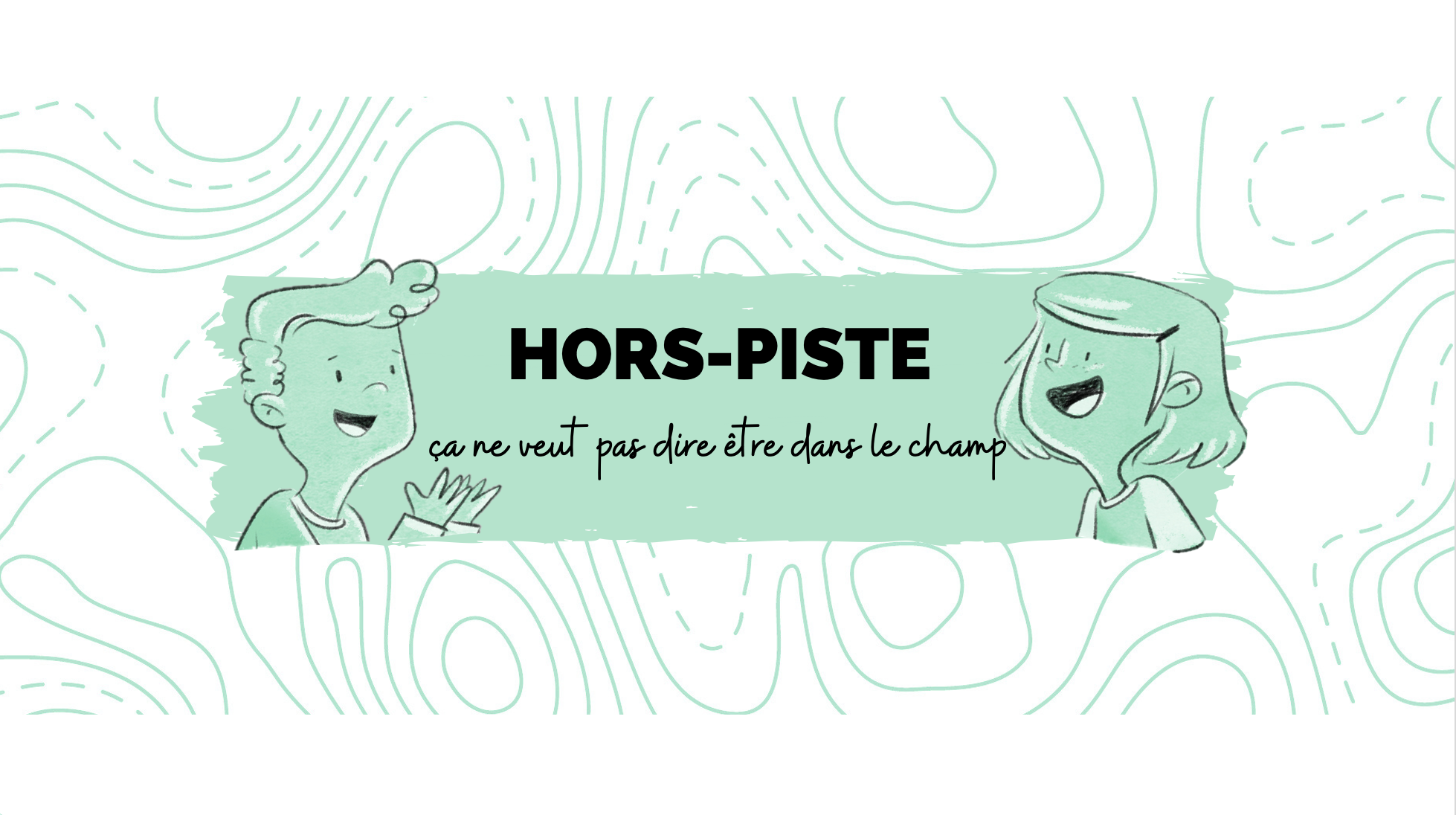